На  зарядку
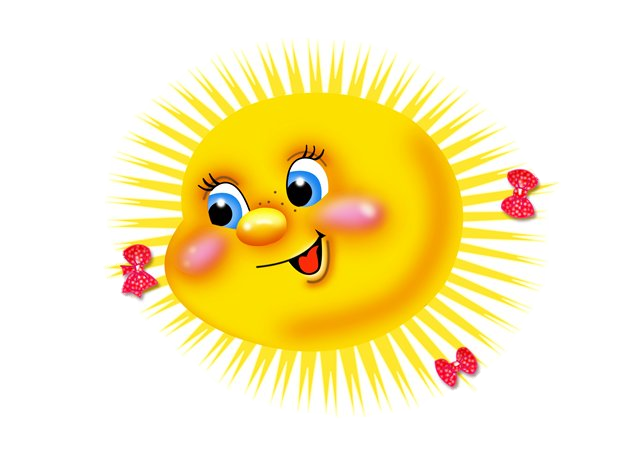 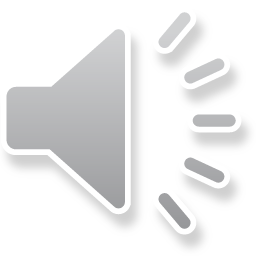 становись!